STATE OF WISCONSINHIGHER EDUCATIONAL AIDS BOARD
PRESENTATION TO THE 
LEGISLATIVE COUNCIL STUDY COMMITTEE
REVIEW OF HIGHER EDUCATION FINANCIAL AID PROGRAMS
AUGUST 17, 2010
HIGHER EDCUATIONAL AIDS BOARD
State Financial Aid Programs
Programs for Students with Financial Need
Student must file the Free Application for Federal Student Aid (FAFSA)
	Wisconsin Higher Education Grant
	Wisconsin Tuition Grant
Programs for Students with Financial Need who must also meet Additional Requirements - FAFSA and additional Application or Nomination
	Hearing & Visually Handicapped Student Grant
	Indian Student Assistance Grant
	Minority Undergraduate Retention Grant
	Nursing Student Loan
	Talent Incentive Program Grant
Programs Not Based on Financial Need - Do not require the FAFSA
	Academic Excellence Scholarship
	Minnesota-Wisconsin Tuition Reciprocity Program
	Minority Teacher Loan
	Teacher of the Visually Impaired Loan	
         Marquette University School of Dentistry Capitation Program
	Veterans Tuition Remission Reimbursement
HIGHER EDCUATIONAL AIDS BOARD
Who May Receive State Aid?
State financial aid is available to residents of the State of Wisconsin enrolled at non-profit colleges and universities based in Wisconsin:	
 University of Wisconsin System
 Wisconsin Technical Colleges
 Independent Colleges & Universities
 Tribal Colleges
HIGHER EDCUATIONAL AIDS BOARD
Other Requirements for State Aid Eligibility
State statutes require that students receiving state financial aid must be:
 Wisconsin Residents
 Citizens or Permanent Non-Citizens
 Registered with Selective Service (males)
 Up to Date on Child Support
HIGHER EDCUATIONAL AIDS BOARD
Applying for State Aid
Free Application for Federal Student Aid
HEAB receives FAFSA data for all Wisconsin residents.
The FAFSA is the only application for Wisconsin's 2 major grant programs:
Wisconsin Higher Education Grant
	(UW, Technical Colleges, Tribal Colleges)
Wisconsin Tuition Grant
	(Independent Colleges  & Universities)
HIGHER EDCUATIONAL AIDS BOARD
The State uses the Estimated Family Contribution (EFC) in Calculating
State Aid Amounts for Students
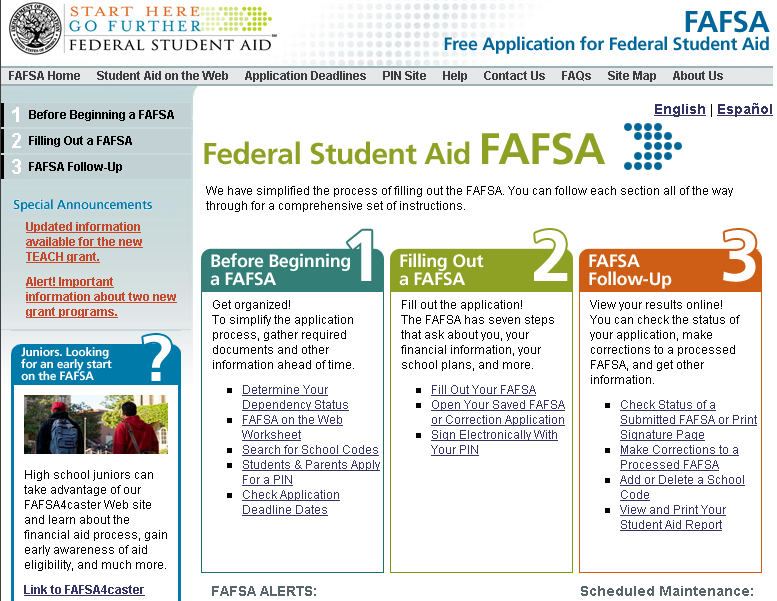 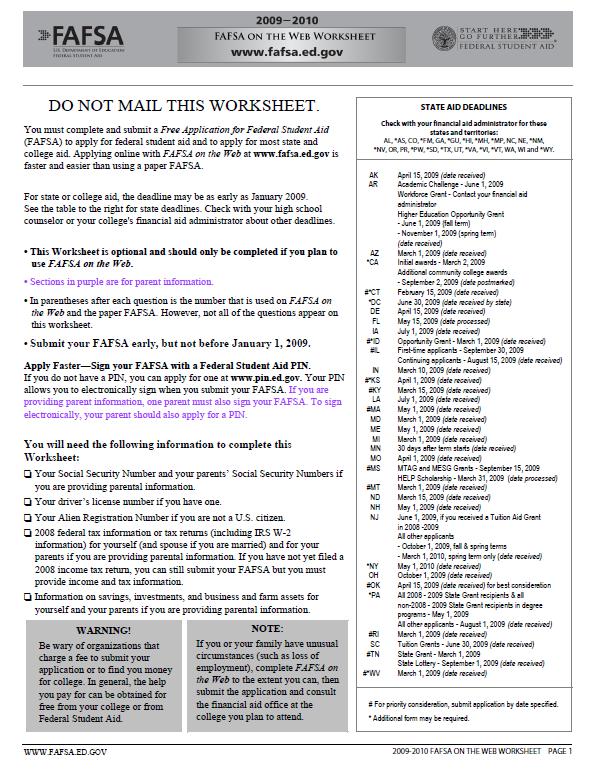 HIGHER EDCUATIONAL AIDS BOARD
Main Determinants of the EFC
Income of both student and parents
Assets of both student and parents
Family size
Number in College
Age of the older parent
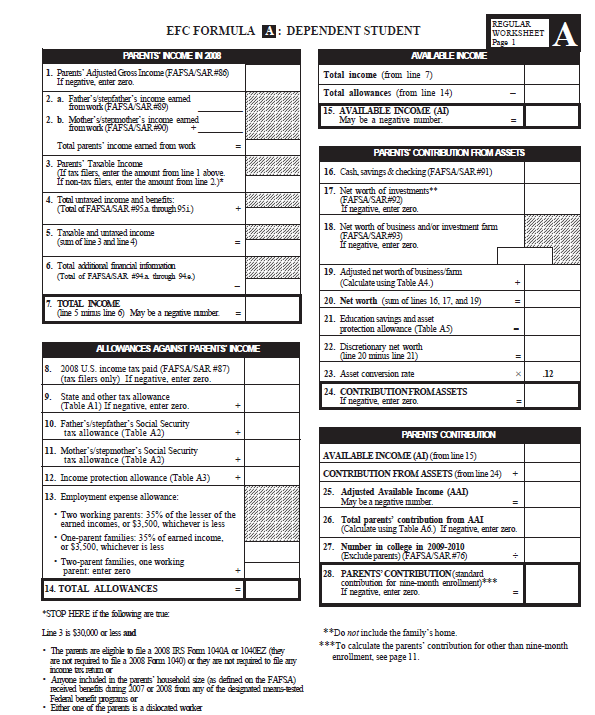 Adjustments to EFC may be made by the Financial Aid Office due to Verification and/or Special Circumstances that limit ability to pay
HIGHER EDCUATIONAL AIDS BOARD
[Speaker Notes: Parents of a dependent student cannot be included in number in college.]
Receiving State Financial Aid
HEAB notifies the college or university financial aid offices of each student’s eligibility for state financial aid.
The financial aid offices include the state aid in the student’s financial aid package.
HEAB does not disburse money to individual students
WISCONSIN HIGHER EDUCATION GRANT
One State Statute
Maximum Grant - $3,000
Minimum Grant - $250
Three (3) Sectors
 University of Wisconsin System (UWS)
Wisconsin Technical College System (WTCS)
Wisconsin Tribal Colleges
Three (3) Formulas
Three (3) Appropriations
HIGHER EDCUATIONAL AIDS BOARD
WISCONSIN HIGHER EDUCATION GRANT 2010-2011 FORUMLAS
WTCS ($9,270 – EFC) x 13% = Award 
  Maximum Award: $1,205 
  Minimum Award: $529

 UWS	($5960 – EFC) x 43% = Award 
Maximum Award: $2563
Minimum Award: $843 

 Tribal	($6,560 – EFC) x 27.44% = Award
			Maximum Award: $1,800
			Minimum Award: $250
HIGHER EDCUATIONAL AIDS BOARD
Wisconsin Tuition Grant
One Sector
Wisconsin Association of Independent Colleges and Universities (WAICU)
Minimum Grant - $250
One Formula
One Appropriation
HIGHER EDCUATIONAL AIDS BOARD
Wisconsin Tuition Grant2010-2011 Formula
Maximum award:  $2,900	
Minimum award:  $1,000
Inflation Factors: Dependent  340%		Independent  740% 
UW-Madison Tuition: $8,314
Base Maintenance:  $11,800
HIGHER EDCUATIONAL AIDS BOARD
DETERMINING INDIVIDUAL STUDENT GRANTS FOR WHEG AND WTG
Presidents of each sector submit a recommended formula for the following academic year to HEAB
The Board considers the formula recommendations at the February board meeting
HEAB begins calculating individual student awards once the formulas are approved
Institutions begin notifying students of their total financial aid packages in March
Student awards may be readjusted if formulas have to be revised due to the state biennial budget decisions
HIGHER EDCUATIONAL AIDS BOARD
5 YEAR APPROPRIATION HISTORY
Some factors that are considered in formula development are the appropriation, 
the projected number of eligible students, and the meaningfulness of the award.
HIGHER EDCUATIONAL AIDS BOARD
[Speaker Notes: CHECK TO SEE THAT THE NUMBERS ARE CORRECT]
MANAGING THE APPROPRIATED FUNDS
Provide meaningful awards to as many students as the funds will support.

Over-commit at a level that all funds will be spent.

Predict when all funds will be committed and additional  calculation of awards will be suspended.
HIGHER EDCUATIONAL AIDS BOARD
These are initial FAFSA applications for each year. This does not include FAFSAs transmitted to HEAB that have been updated or
corrected after the initial submission by the applicant.
HIGHER EDCUATIONAL AIDS BOARD
[Speaker Notes: In August, 2007 there were more FAFSAs filed than for the 15 months of applications in 0303 and 0405]
Talent Incentive Program (TIP)
TIP recipients are nominated by either a financial aid counselor or by a Wisconsin Education Opportunities Program (WEOP) counselor 

Students must have significant financial need and be educationally disadvantaged

Must be a WI resident

Be a first time college freshman

This program receives federal matching funds
HIGHER EDCUATIONAL AIDS BOARD
[Speaker Notes: Nomination forms are provided in the HEAB packet
Eligible for 10 semesters]
TIP EXPENDITURES2008-2009
State Appropriation:		$5,949,200 
LEAP						$    627,045
Leveraging Educational Assistance Partnerships
SLEAP						$   806,579
Special Leveraging Educational Assistance Partnerships

Dollars Spent 2008-2009 *$6,009,176 
Number of Grants			4,815

*Unspent funds from the 2007-2008 academic year were carried over to 2008-2009
HIGHER EDCUATIONAL AIDS BOARD
GRANTS
Hearing and Visually Handicapped Student Grants

Annual Appropriation:			$99,000
 
Dollars Spent in 2008-2009:		$98,197

Number of Grants				66
 
 
Indian Student Assistance Grants
Annual Appropriation:			$ 779,700
 
Dollars Spent in 2008-2009:		$766,691
 
Number of Grants				870
HIGHER EDCUATIONAL AIDS BOARD
MINORITY UNDERGRADUATE RETENTION GRANT
Grant similar to the Lawton Grant available to UW students
Serves students at the technical colleges, the nonprofit private and independent colleges and universities, and the tribal colleges

Total Appropriation 2008-2009:		$794,400
Total Spent						$ 818,904
$24,504 was carried over from the 2007-2008 appropriation
HIGHER EDCUATIONAL AIDS BOARD
Loans
Minority Teacher Loan
The loan is available to students attending the Milwaukee Teacher Education Center. This loan is 100% forgivable in four years:  25% forgiven each year of teaching. Loans that are not forgiven are repaid at 5% interest.

2008-2009 Appropriation					$262,100 
Dollars Spent								$149,354 
Number of Loans								     63
HIGHER EDCUATIONAL AIDS BOARD
LOANS
Nursing  Student Loan
This loan is 50% forgivable in two years: 25% is forgiven the first year of nursing in Wisconsin and 25% is forgiven the second year. Loan repayment then begins for the final 50% of the loan at an interest rate of 5%. Loans that are not forgiven are repaid at 5% interest.

2008-2009 Appropriation					$450,000 
Dollars Spent								$433,075 
Number of Loans								    236
HIGHER EDCUATIONAL AIDS BOARD
LOANS
Teacher of the Visually Impaired Loan
This loan is 100% forgivable in three years:  25% forgiven for the first and second year of teaching and 50% forgiven the third year of teaching. Loans that are not forgiven are repaid at 5% interest.

2008-2009 Appropriation					$100,000
Dollars Spent								$103,200
Number of Loans								     13
*Unspent funds from 2007-2008 were carried into 2008-2009.
HIGHER EDCUATIONAL AIDS BOARD
LOANS
Teacher Education Loan
This loan is 100% forgivable within two years:  50% is forgiven for each year of teaching in the Milwaukee Public Schools. Loans that are not forgiven are repaid at 5% interest.

2008-2009 Appropriation					$275,000 
Dollars Spent								$263,875 
Number of Loans								     82
HIGHER EDCUATIONAL AIDS BOARD
Academic Excellence Scholarship (AES)
Awarded to Wisconsin’s top high school seniors who are Wisconsin residents and are US citizens or permanent US residents. 
Earned by the high school senior with the highest cumulative grade point average in the class at the end of the fall semester of senior year.
Up to $2250 per year, for up to four years, toward tuition at participating Wisconsin colleges or universities.  HEAB pays $1,125 and the institution pays $1,125.
The number of Academic Excellence Scholarships that may be awarded per school is based on student enrollment, as shown in the following table:
		Enrollment	Number of Scholarships
		1-79	total of 10 available
		80-499	1
		500-999	2
		1000-1499	3
		1500-1999	4
		2000-2499	5
		Over 2500	6
ACADEMIC EXCELLENCE SCHOLARSHIP
RECIPIENT SURVEY
2008-2009
HIGHER EDCUATIONAL AIDS BOARD
AES2008-2009 Recipient Survey
HIGHER EDCUATIONAL AIDS BOARD
WISCONSIN/MINNESOTA TUITION RECIPROCITY
Beginning in 2008-2009, students are charged the higher of the tuition rate of ‘the campus attended’ or of a ‘comparable campus in their home state’. 
Wisconsin Reciprocity Supplement Program: The difference between the Minnesota resident rate for the campus attended and the tuition rate at a comparable Wisconsin institution.
Minnesota campuses apply the Wisconsin Reciprocity Supplement to the student’s account.
At the end of each semester, Wisconsin reimburses Minnesota campuses for the total supplements disbursed.
HIGHER EDCUATIONAL AIDS BOARD
WISCONSIN RECIPROCITY SUPPLEMENTEXAMPLE
A Wisconsin student attending UM Example Campus is charged $10,000 in tuition.
 UM Example Campus applies the Wisconsin Supplement of $2,500 to the bill.
 Student pays $7,500 in tuition. 
 Wisconsin Reimburses UM Example Campus $2,500.
HIGHER EDCUATIONAL AIDS BOARD
WISCONSIN RECIPROCITY PAYMENTS
HIGHER EDCUATIONAL AIDS BOARD
RECIPROCITY TUITION REMITTED TO GPR
Students from Minnesota attending a Wisconsin University also pay the higher of the tuition rate of the campus attended or of a comparable campus in their home state.  Minnesota tuition rates are typically higher than those of Wisconsin universities. Tuition collected by UW campuses for reciprocity students, above the resident rate, is remitted to the Wisconsin General Purpose Revenue.
HIGHER EDCUATIONAL AIDS BOARD
HIGHER EDUCATIONAL AIDS BOARD STAFF
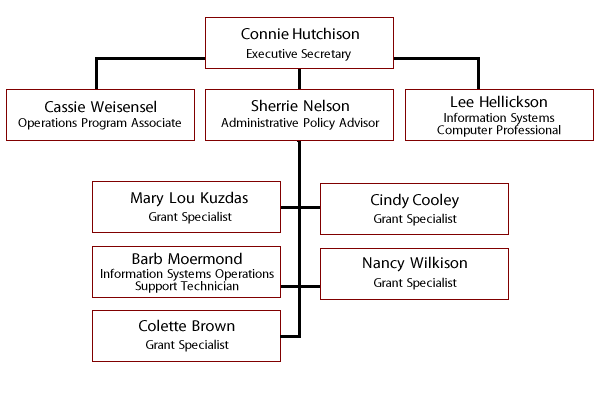 HIGHER EDCUATIONAL AIDS BOARD
NEW PROGRAM RESPONSIBILITIES
2010
John R. Justice Federal Loan Forgiveness

   2011
  Wisconsin Covenant Grants
HIGHER EDCUATIONAL AIDS BOARD
THANK YOU
For additional information contact
Connie Hutchison, PhD
Executive Secretary
Higher Educational Aids Board
Connie.hutchison@wi.gov
(608)264-6181
HIGHER EDCUATIONAL AIDS BOARD
August 17, 2010